User Requirements and Add-on Software
Commodity accounting software satisfies many small business needs.  As business grow their requirement can outpace the software.
A range of add-on solutions are available to service the function shortfalls and  provide best of breed features at reasonable cost. This slide deck proposes a process to help understand and fill functional gaps
Matching User needs to Software Features
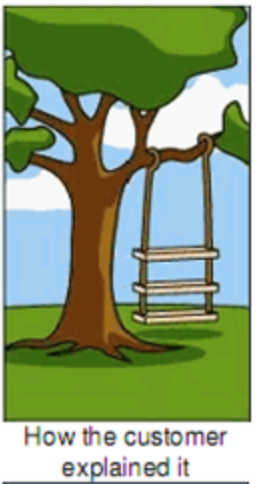 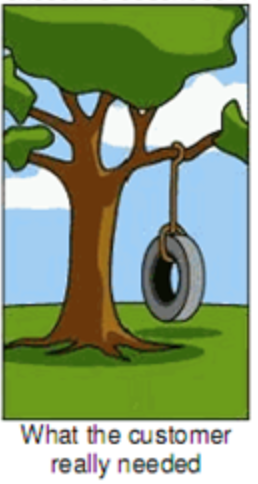 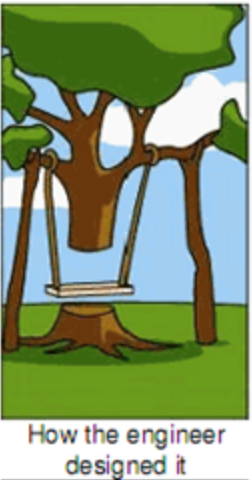 Commodity Software like MYOB
Fantastic value for money
Feature Rich
Business are the NOT the same
Differences in scale
Multi-location complexity 
Large vs Small business
Gaps in Functionality need to be understood and addressed
Identify Gap or Requirement Analysis
The Business 
Requirements
Functionality
Accounting System 
Features
Fill Gap in Requirements
The Business 
Requirements
Add-On Solutions & 
procedures implement
 user need
Functionality
Accounting System 
Features
Fully Functional Outcome
The Business 
Requirements
Add-On Solutions & 
procedures implement
 user need
Functionality
Accounting System 
Features
Documenting Business Requirements
Implement
Defer
Requirement :
The name of requirement
Description :
Description of requirement
How will requirement be satisfied
Analysis :
Functional Fit :
MYOB
Full Fit
Partial Fit
No Fit
AddOn
Full Fit
Partial Fit
No Fit
References :
Notes, phone mtgs and exhibits
Example Analyse Business Requirements
Requirement :
RA.01 - Increase Profit on Item Sales
Implement
Defer
Improve profitability on items sales
Description :
Options -
 1. Reduce Cost 
     Analyse Supplier volumes negotiate better pricing
     Manage stock, cover and lead time reducing inventory cost
     Report and manage Day Sales Outstanding (DSO) KPI for Sales Reps
 2. Increase Sales
     Analyse best customers & sales reps and isolate non performers. 
     Email sales staff with weekly sales of their customer/product 
     Provide access to sales reps 
 3. Seller higher margin product 
     Analyse customer sales of similar products to cross sell
     eg. They buy 250ml Krill Oil and 500ml is better value
Analysis :
Functional Fit :
MYOB
Full Fit
Partial Fit
No Fit
Bi4Cloud
Full Fit
Partial Fit
No Fit
References :
Interview IV.01, exhibits EX.03, EX.04
Fill Gap in Requirements
Add On
Bi4Cloud
The Business 
Requirements
Add-On Solutions & 
procedures implement
 user need
Functionality
Accounting System 
Features
Debtors
DSO
Inventory 
Analysis
Sales Analysis
Create Proposal & Support with Analysis
Requirement :
Increase Profit on Item Sales
Proposal :
Manage Inventory, Reduce DSO, Identify and target poor performers
Set KPI :
Categorise stock and set KPIs for each Category
Set targets for reps
Monitor and Report on  KPIs
  - liquidate poor performance items
  - manage poor performance reps
  - limit time waste on low value customers
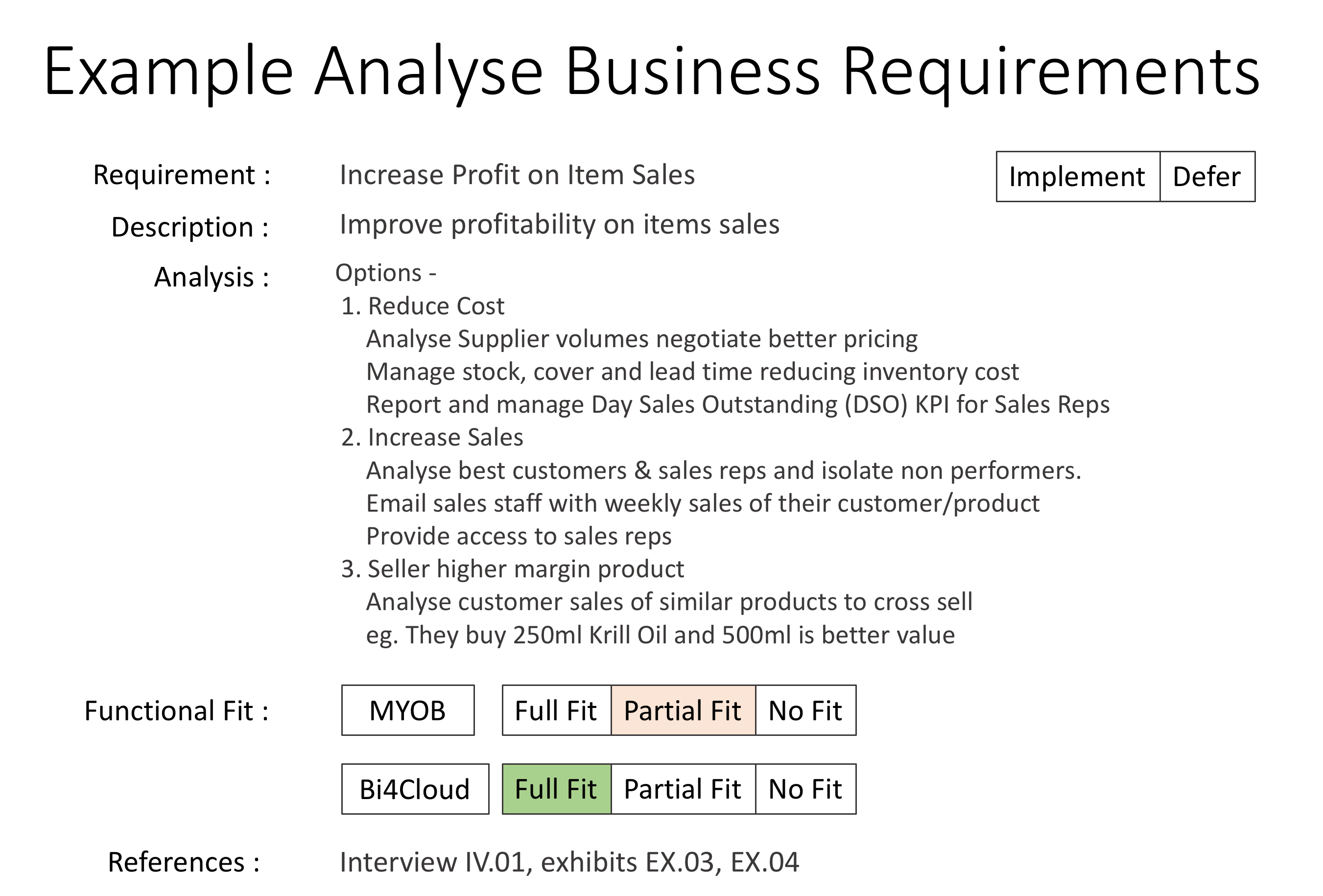 Supported by:
Take-Aways
Understand your clients needs
Don’t force fit what you have
Empathise and respond to their needs
Document and Analyse and Investigate
300 Add-ons at MYOB alone 
Don’t jump to what looks good 
Choose what meets your clients needs
Create proposals with Supporting Analysis
Reinforces their original need
Creates empathy